45 Day Check-in
Dunbar Elementary School GO Team Meeting #3
11/17/2022
Agenda
CIP-45 Day Check-in
Fall ACES Presentation
School Strategic Plan
Discussion on Strategic Plan and progress
Updates for Strategic Plan (as necessary)
Preparing for the Budget Development
	Rank Strategic Priorities
2
Timeline for GO Teams
You are HERE
1
2
3
4
5
3
Quarterly CIP Check-in
As part of the Continuous Improvement process, all APS schools are completing a quarterly check-in for the Continuous Improvement Plans.
Questions to Consider
Based on our year long CIP plan, what are the actions that the school has already completed?​  
What data supports the completion of an action step and success criteria (both implementation and student achievement)?
4
Quarterly Continuous Improvement Check-In
[Speaker Notes: Analyze progress towards CIP goal #1]
Quarterly Continuous Improvement Check-In
[Speaker Notes: Analyze progress towards CIP goal #2]
Quarterly Continuous Improvement Check-In
[Speaker Notes: Analyze progress towards CIP goal #3]
Accountability 
Collaboration
Equity
Support
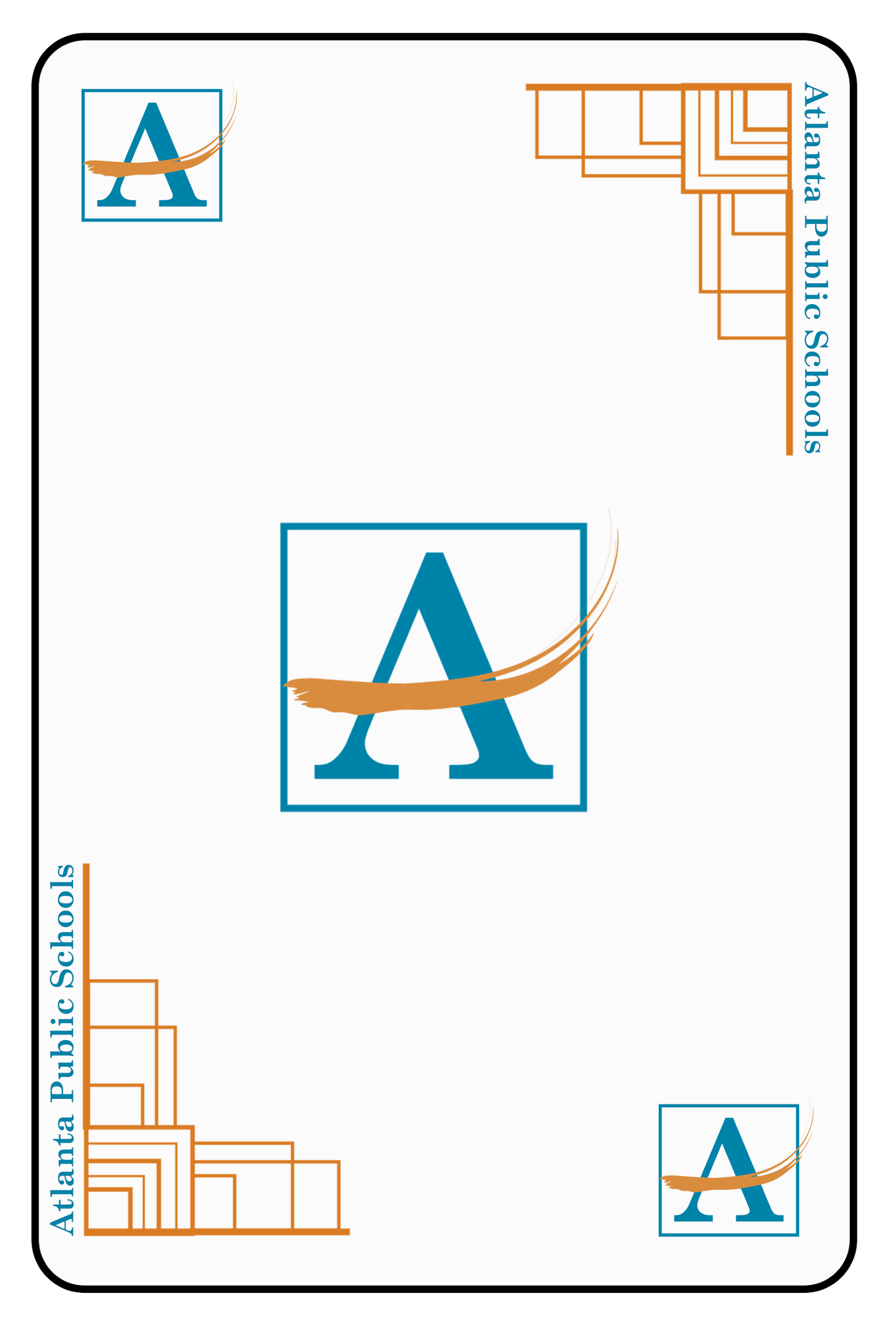 NOTE to Principal: Please insert your ACES presentation after this slide.
Fall 2022 ACES Presentation
2
5 years
0
5 years
IB
In Progress
November 2022
Teaching and  Learning
Student Academic Ownership
N/A (<10 students)
288
21 students
301
N/A (<10 students) (29 TD)
-13
9
0.09
*As of 10/02/2022
*As of 09/28/2022
10
[Speaker Notes: ACES 2.0 School culture
Restorative practices 
Family engagement]
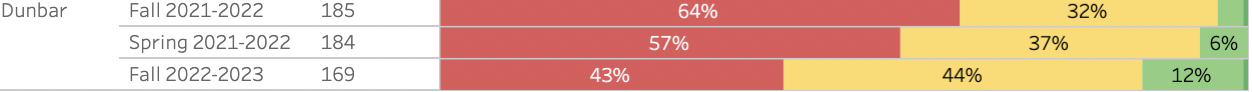 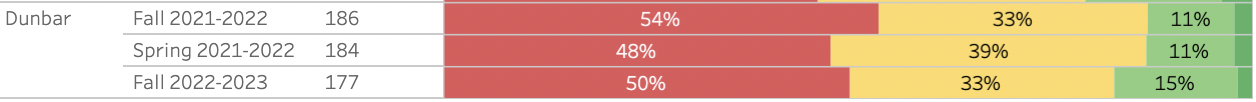 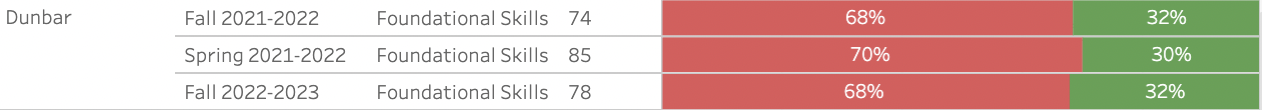 11
*Spring 2022: As of April 30, 2022
**Fall 2022: As of September 16th, 2022
12
13
14
What support do you need to accomplish your SY23 goals? 
Currently, the highest priority need for Dunbar is assistance with Math content knowledge for teachers coupled with instructional framework design to address the differentiated needs of students. Our goal is to focus on grade level content along with providing opportunities for mastery of math fluency and problem solving strategies. Although we see some gains in MAP for math from Fall 2021 to Fall 2022, we want to keep that momentum and gain 15% or higher of proficient and distinguished students.
15
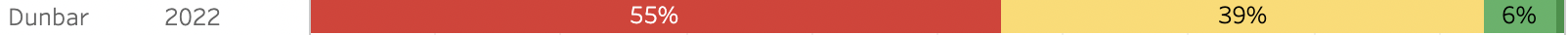 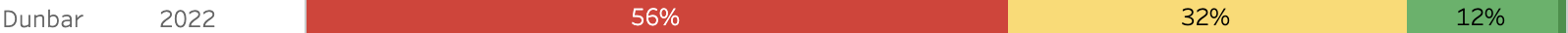 16
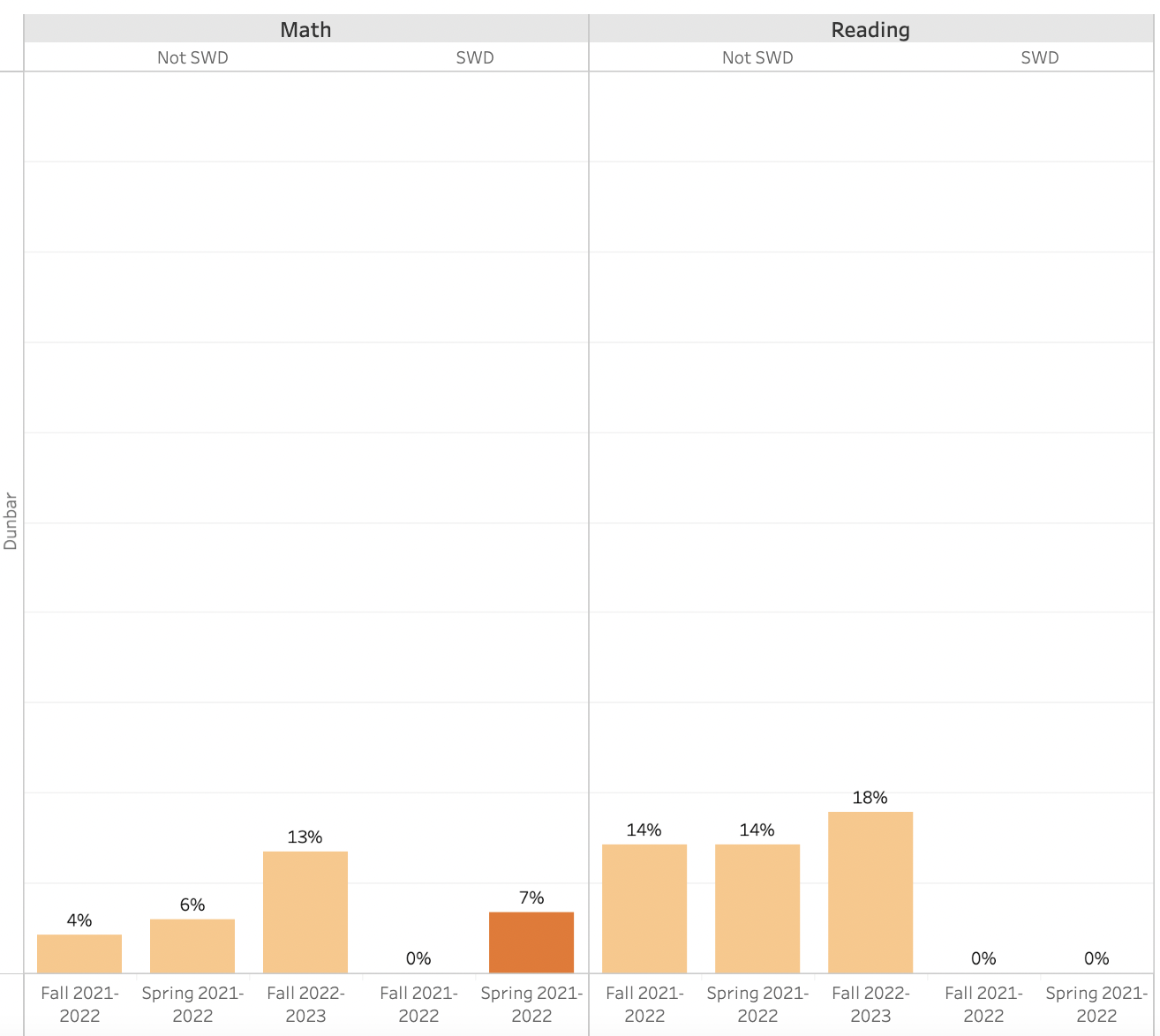 17
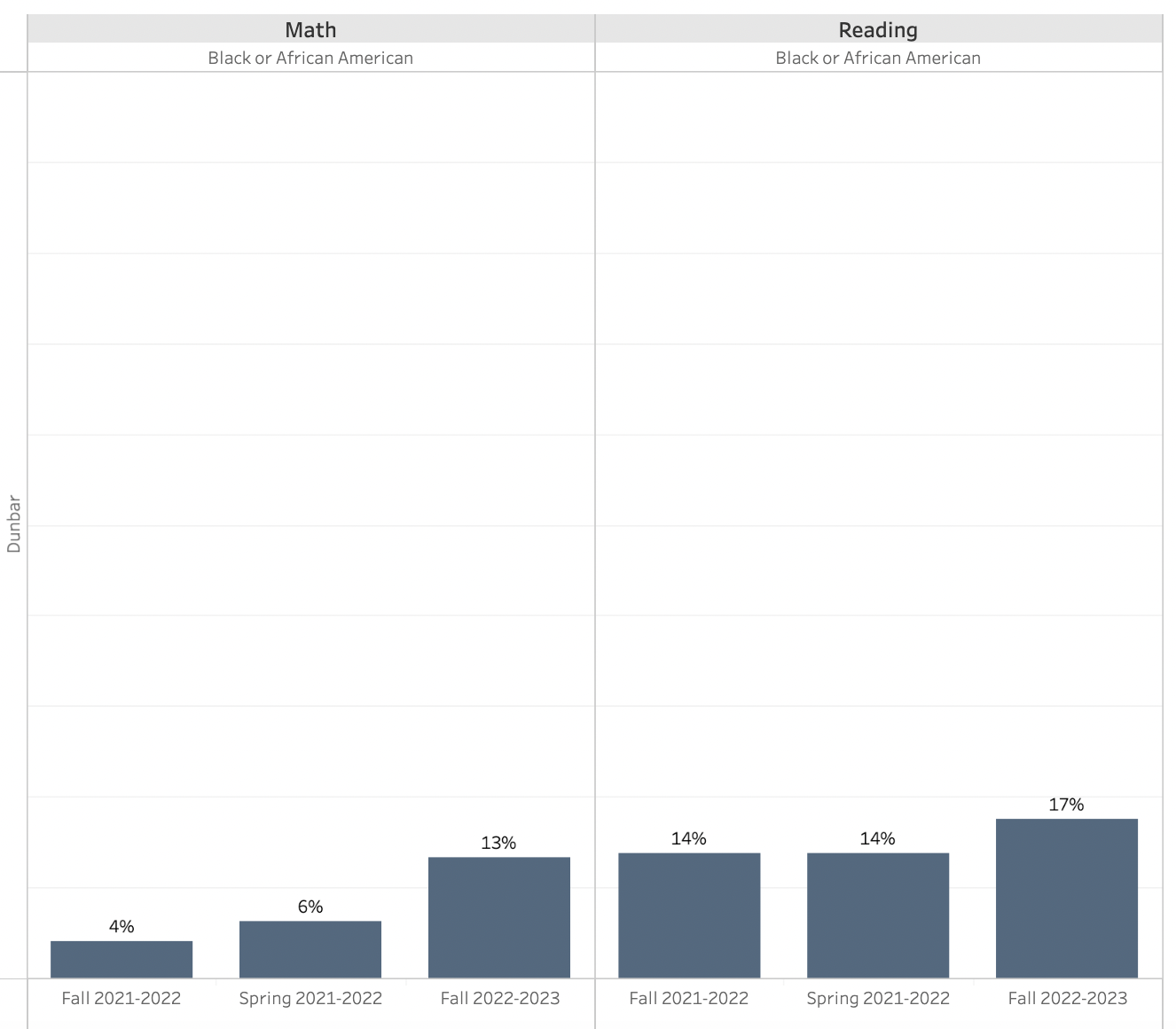 18
Strategic Plan Progress
Paul L. Dunbar Elementary
Vision-Paul Laurence Dunbar is a school where excellence is expected and all students are developed academically, socially, and emotionally in order to become globally competitive.
Mission-Paul Laurence Dunbar Elementary is a school that nurtures and develops life- long learners who are problem solvers and internationally minded citizens.
SMART Goals
Increase the % of grades 3-5 students scoring proficient or above in math  from 15% on Spring GMAS 2019 to 18% on Spring GMAS 2022
Reduce the number of insubordinate behavior referrals by 10% from 2019 to 2021-2022  SY
Increase parent participation in school hosted events
Increase the % of grades 3-5 students scoring proficient or above in  reading from 17% Spring GMAS 2019 to 20% on Spring GMAS 2022
School Strategies
APS Strategic Priorities & Initiatives
School Strategic Priorities
1A. Review of NWEA/MAP, HMH, Attendance, and Behavior Data weekly
1B. Quarterly Parent Teacher Data Conferences
1C. Learning Walks for Intervention, Guided Reading, IB, and Math
Fostering Academic Excellence for All
Data
Curriculum & Instruction
Signature Program
1.     Weekly Data Review PLCS
2.     International Baccalaureate school-wide implementation
3.     Focus on Literacy and Math instructional best practices
Intervention Block with HMH 
After School Tutorial/Saturday School
BASC-3 Behavior Screener
Weekly CARE Team Meetings
Building a Culture of Student Support
Whole Child & Intervention
Personalized Learning
2A. Care Team weekly meetings and student tracker
2B. Pre and Post Data for students attending after school tutorial
2C. Full-time Wrap-Around Supports (Counselor, Behavior Specialist, MTSS, Social Worker)
Equipping & Empowering Leaders & Staff
Strategic Staff Support
Equitable Resource Allocation
3A. PLC Norms and Protocols
3B. After School Coordinator Leadership Opportunities and Planning Meetings
3C. Allocation of General Budget and other funding sources for ESOL, SPED, & Poverty Students
8.     Innovative Lead Teacher (LIT Squad)
9.     Leadership Development Opportunities (Coordinators;Club Sponsors)
10.    ESOL,SPED, & Homeless  Inclusion
Creating a System of School Support
Collective Action, Engagement & Empowerment
4A. Monthly School Newsletters 
4B. Monday Folder communication of flyers and announcements
4C. Social Media Blasts
4D. Robo Calls and Class Dojo
11.    Community Partners Network
12.    On-Campus AVLF resources 
13.     Parent Liaison and Parent Center
14.     Community CARE Closet
15.     Sheltering Arms Educare Center
20
Review the priorities and goals in your strategic plan and reflect on if the expected progress is being made. These guiding questions will help you determine what, if any, updates are needed for your school’s strategic plan.
Activity & Discussion
Updates to the
Strategic Plan
Enter all changes/updates to your plan – be sure to include accountability measures, as appropriate.
Questions?
Wonderings?
Comments?
23
Preparing forBudget Development
You are HERE
1
2
3
4
5
25
Action on the Updated Strategic Plan
The GO Team needs to TAKE ACTION (vote) on its updated Strategic Plan. After the motion and a second, the GO Team may have additional discussion. Once discussion is concluded, the GO Team will vote.
26
Discussion
Strategic Plan Priority Ranking

In preparation for the 2023-2024 Budget Development (January–March 2023), the GO Team needs to rank its Strategic Plan Priorities. Use the next slide to capture the priority ranking.
27
Strategic Plan
Priority Ranking
Insert the school’s priorities from Higher to Lower
1.     Weekly Data Review PLCS
2.     International Baccalaureate school-wide implementation
3.     Focus on Literacy and Math instructional best practices
Higher
Intervention Block with HMH 
After School Tutorial/Saturday School
BASC-3 Behavior Screener
Weekly CARE Team Meetings
8.     Grade Level Leaders/LIT Squad Innovative Teachers
9.     Leadership Development Opportunities (Coordinators;Club Sponsors)
10.    ESOL,SPED, & Homeless  Inclusion
11.    Community Partners Network
12.    On-Campus AVLF resources 
13.     Parent Liaison and Parent Center
14.     Community CARE Closet
15.     Sheltering Arms Educare Center
Lower
Action on the Strategic Plan Priorities
The GO Team needs to TAKE ACTION (vote) on its ranked Strategic Plan Priorities. After the motion and a second, the GO Team may have additional discussion. Once discussion is concluded, the GO Team will vote.
29
Where we’re going
At our next meeting(s) we will begin the discussion of the 2023-2024 budget. 
Let me or the Chair know of any additional information you need for our future discussion.
30
Thank you
31